How Special Interest Groups Influence the Public
The goal of special interest groups is to influence public opinion
To gain members
To convince public of the importance of their cause
To get candidates elected who share the same beliefs as they do (Political Action Committees)
Techniques Used
Direct mail (junk mail)
Advertisements
Protests
Public events
Propaganda: certain ideas that may involve misleading messages designed to manipulate people
What do all these pictures have in common?
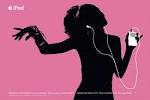 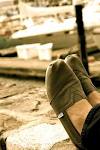 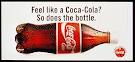 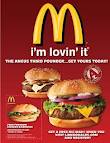 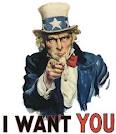 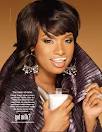 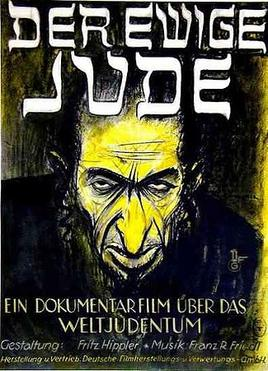 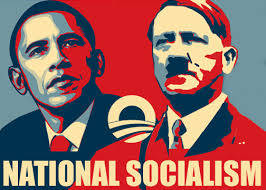 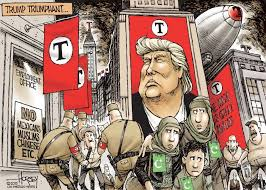 Persuasive Techniques
PROPAGANDA: techniques used to influence opinions, emotions, attitudes or behavior.
https://www.youtube.com/watch?v=Iu_JqNdp2As


NRA https://www.youtube.com/watch?v=9g0dnxLGW8M
NRA https://www.youtube.com/watch?v=HqhyWd0ZqNs
Chamber of Commerce
https://www.youtube.com/watch?v=ItHzErlf_9I
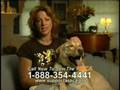 https://youtu.be/mRY3njcGgWU
https://youtu.be/VdzeTq6YPg0
https://youtu.be/nG4IX5jBc4Q
What is persuasion?
Generally an appeal to emotion, not intellect.

An attempt to change your behavior

It attempts to “guide your choice”
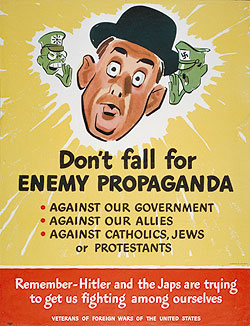 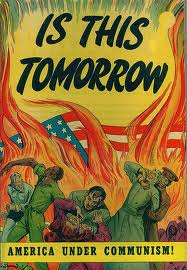 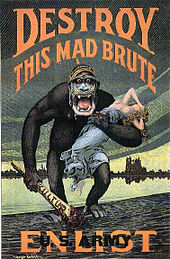 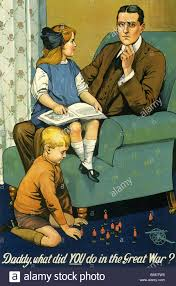 National organization for Marriage
Planned Parenthoodhttps://www.youtube.com/watch?v=lEFQEinyK4o
National Organization of Marriage
https://www.youtube.com/watch?v=4AzLrn5JVIo
CNN 10 North Korea
http://www.cnn.com/2017/11/29/cnn10/ten-content-thurs/index.html

National Geograpic
https://www.youtube.com/watch?v=AlJUGZPanB8 (40)

Frontline
https://www.pbs.org/wgbh/frontline/film/north-koreas-deadly-dictator/
Who uses propaganda?
Military
Media
Advertisers
Politicians
You and I!!!
Propaganda Techniques
Bandwagon Technique
Testimonial
Loaded Word
Misuse of statistics
Name calling or stereotyping
Plain Folks
Snob Appeal 
Transfer
Maslow’s Hierarchy of Needs
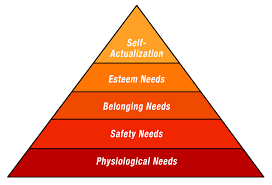 Bandwagon Technique
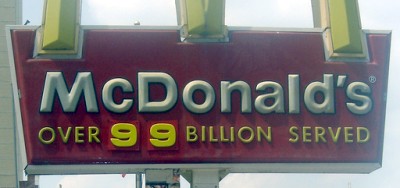 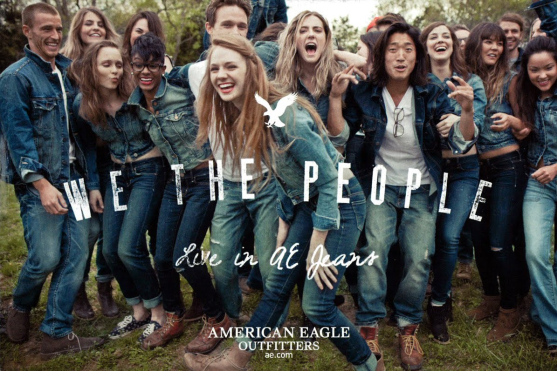 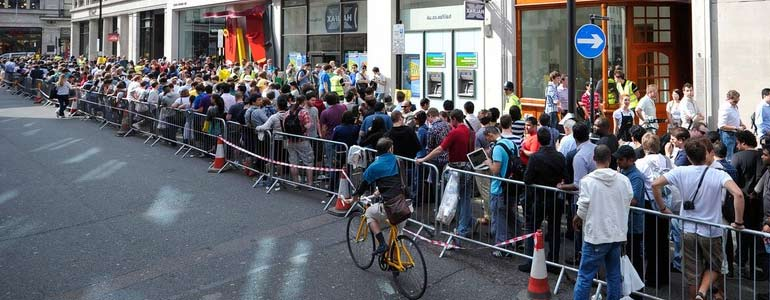 Everyone is doing it!  You should too!!!
Appeals to people’s desire to be part of the “winning team”
Ex. “Polls show our candidate is pulling ahead, and we expect to win by a landslide”
Testimonial
Testimonials are quotations or endorsements which  connect a famous or respectable person with a product or item.
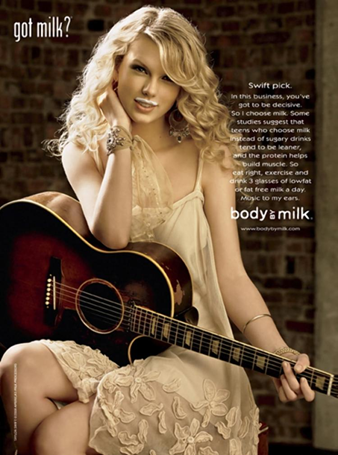 https://www.youtube.com/watch?v=B3aqajRVi3U
\
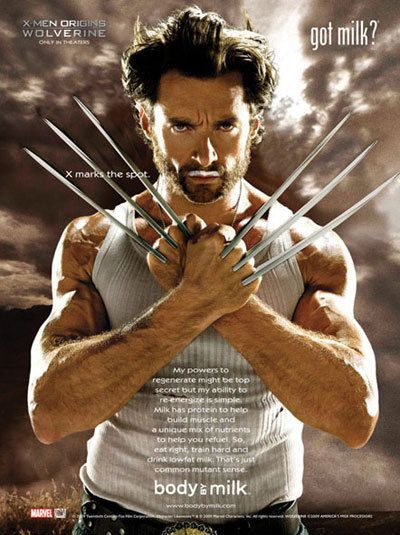 Loaded Words
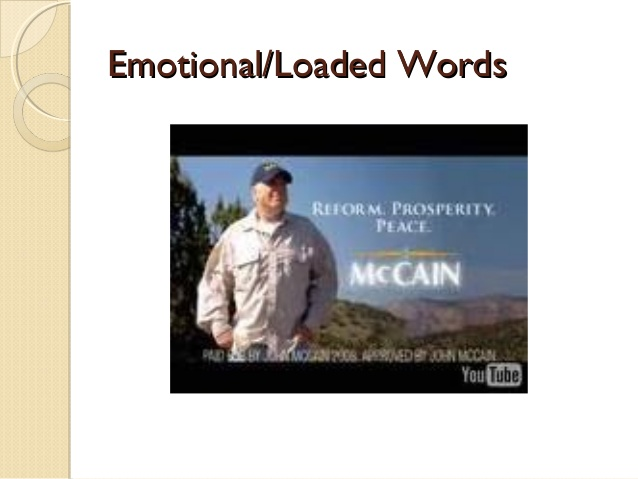 Use “loaded” words like . . . 
new
improved
best
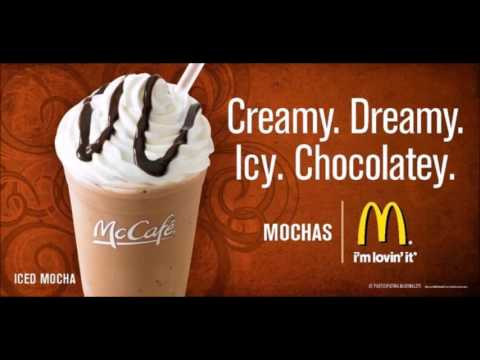 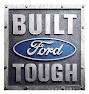 Misuse of Statistics
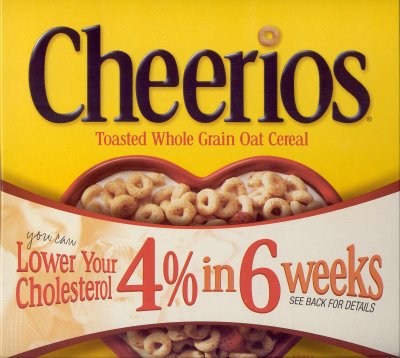 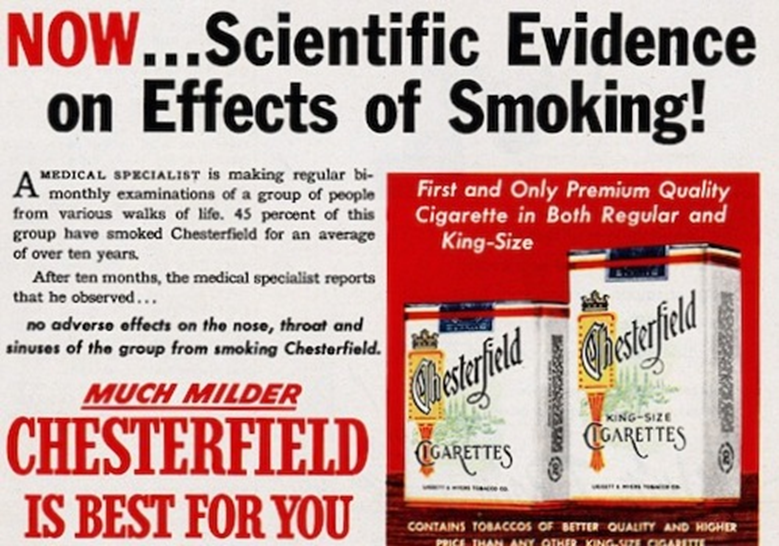 When the statistics are based on a falsehood.
Name Calling or stereotyping
Smears or Damages an Opponent
Often Used By Politicians and Special Interest Groups

Tree Hugger
Gun Nut
Flip Flopper
Liar
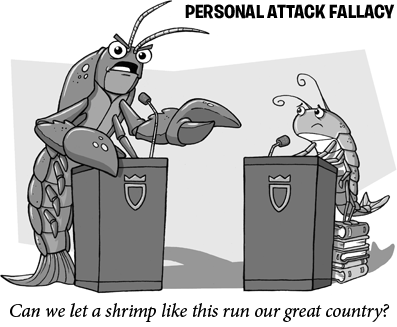 Plain Folks
Makes the leaders look like
 	Plain folks (mom and pop style)
a convincing method to show they are just common people.
Opposite of snob appeal
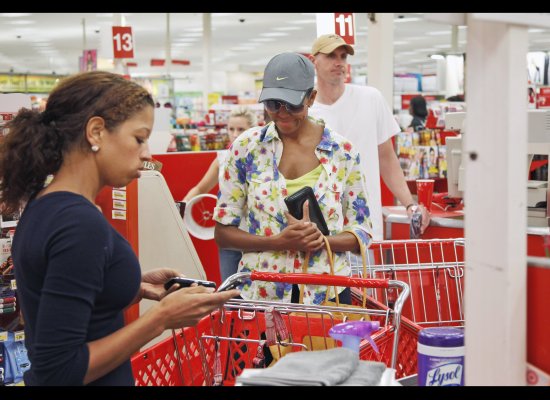 Snob Appeal
aims to flatter
this product is better than others.
Cutting edge, ahead of the times.
Not everyone can have or appreciate it
Desire to achieve status
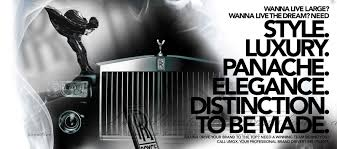 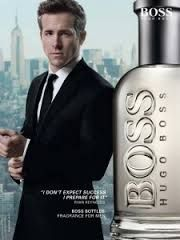 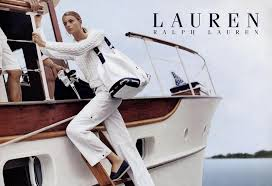 Transfer
-Feelings (good or bad)
are transferred to something else.

Transfer tries to make you view something in the same way as they view something else.

In the Kerry vs. Bush campaign, Kerry was compared to Frankenstein
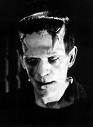 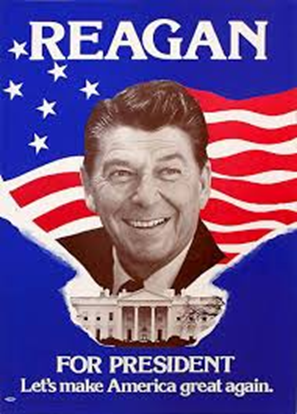 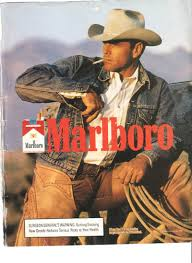 Stacked Cards:
presents only one side of an issue
Ex. “Candidate A has the best record on the environment”
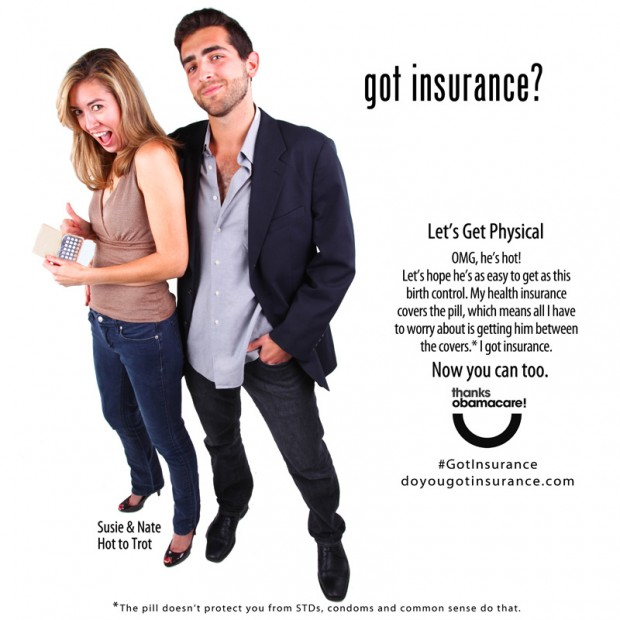 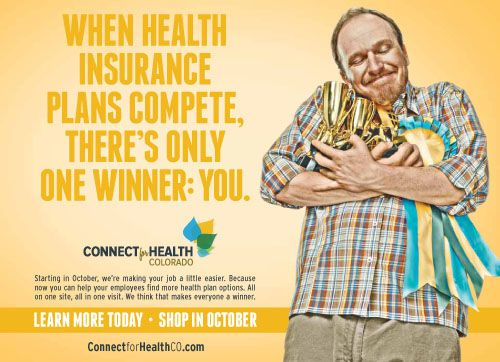 Glittering Generalities
a statement that sounds good but is essentially meaningless
Ex. “Candidate A is the one to bring us peace and prosperity
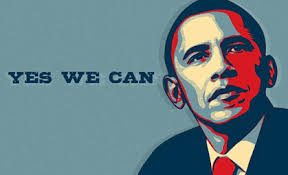 PRACTICE:What type of propaganda technique is used in the following ad?
Bandwagon
Loaded Words
Testimonial
Name-Calling
Plain Folks
Snob Appeal
Misuse of Statistics
Transfer
Glittering Generalities
Card Stacking
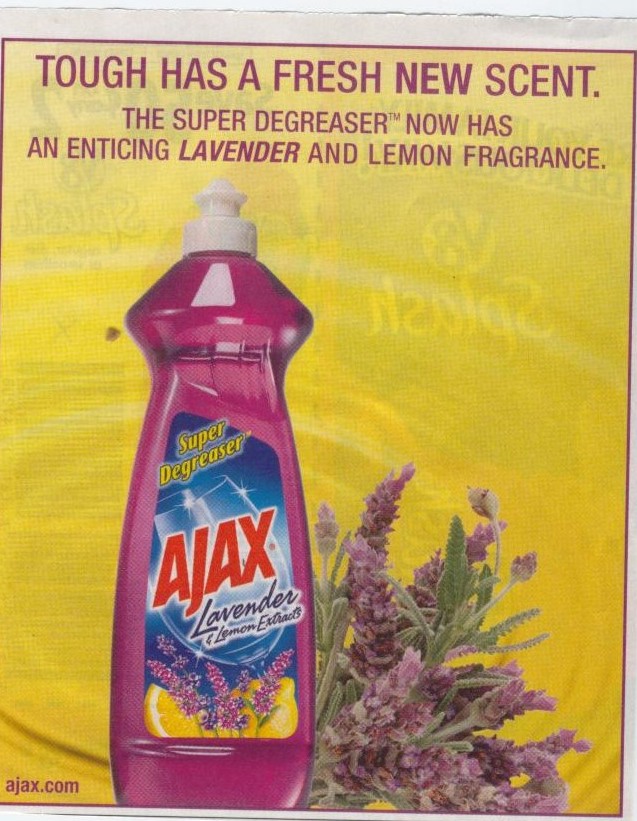 1. What type of Propaganda
Public opposition to tax bill grows
                                                                                                                                                           



CNN POLL
Nearly two-thirds of Americans say the bill favors the wealthy, a CNN poll finds
The day the GOP has been seeking: Voting begins today on plan
How much will you pay under GOP tax plan? It depends
The current tax brackets vs the GOP tax plan
Ivanka Trump trumpets tax bill in interview
Mike Pence delays trip to Israel and Egypt as tax vote nears
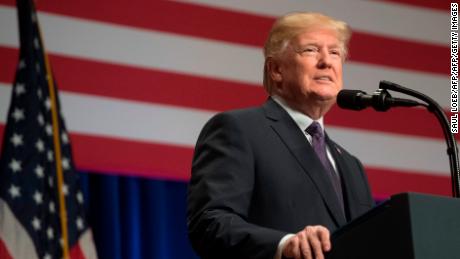 2. What type of Propaganda
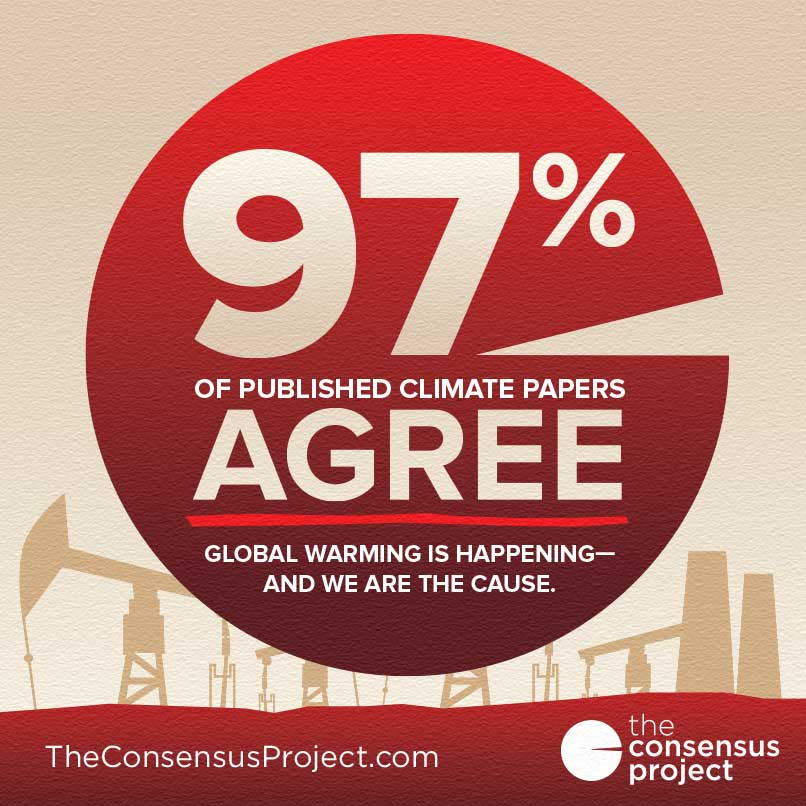 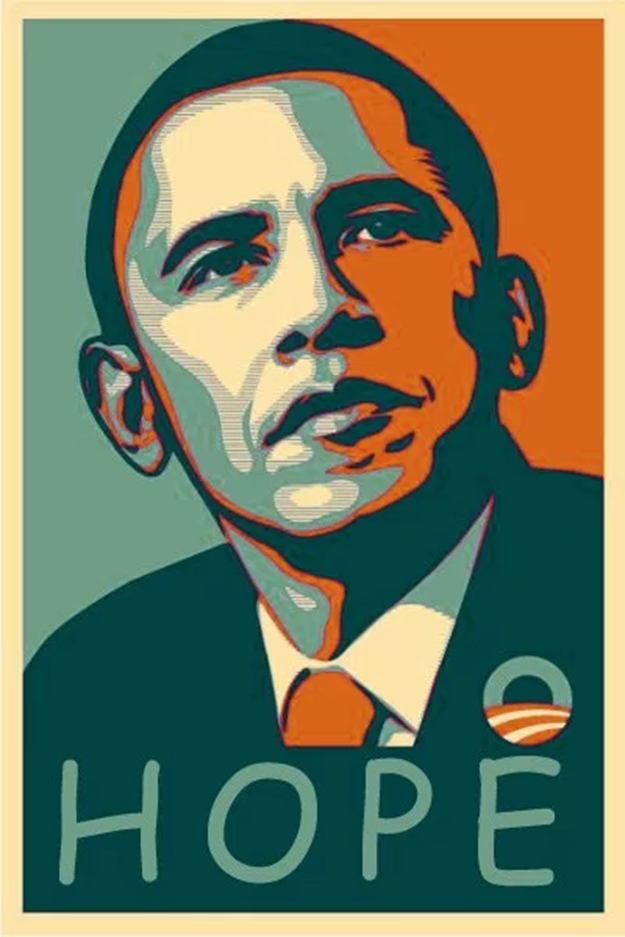 3
4
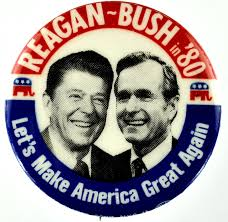 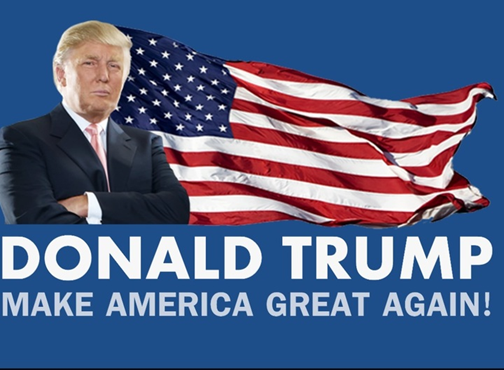 5
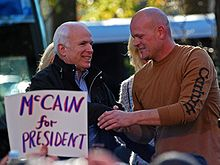 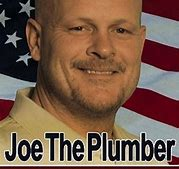 6
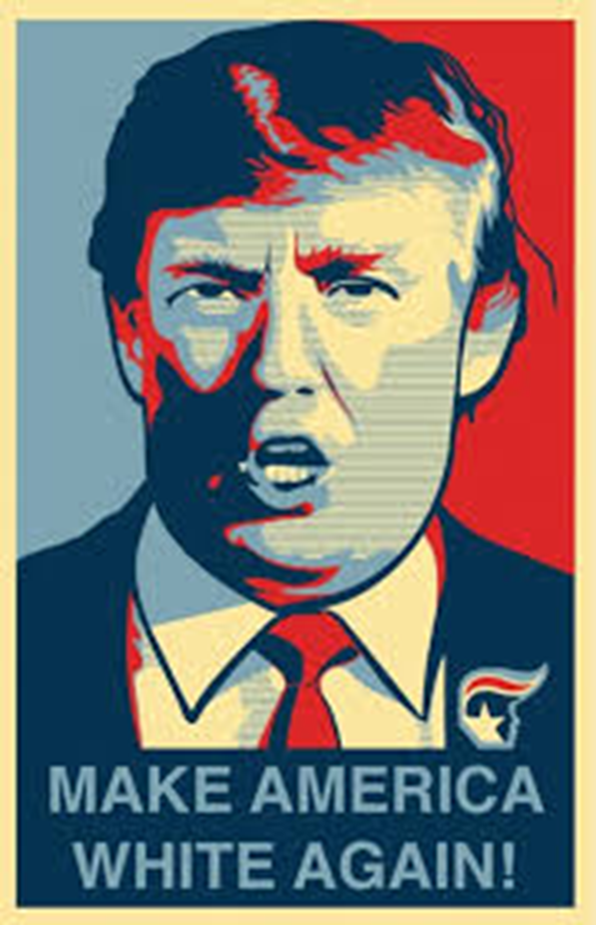 6
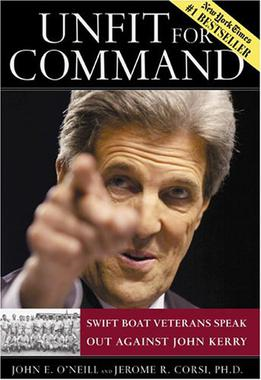 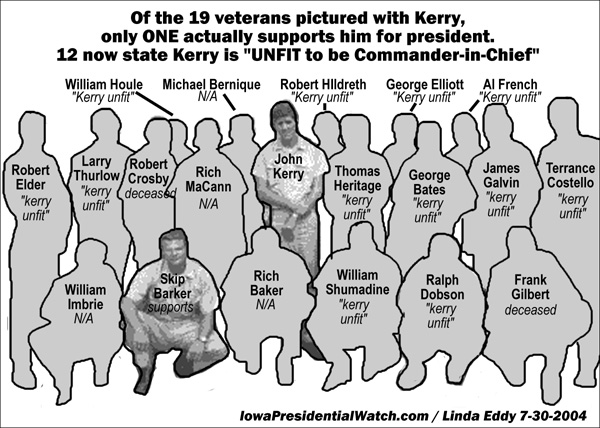 7
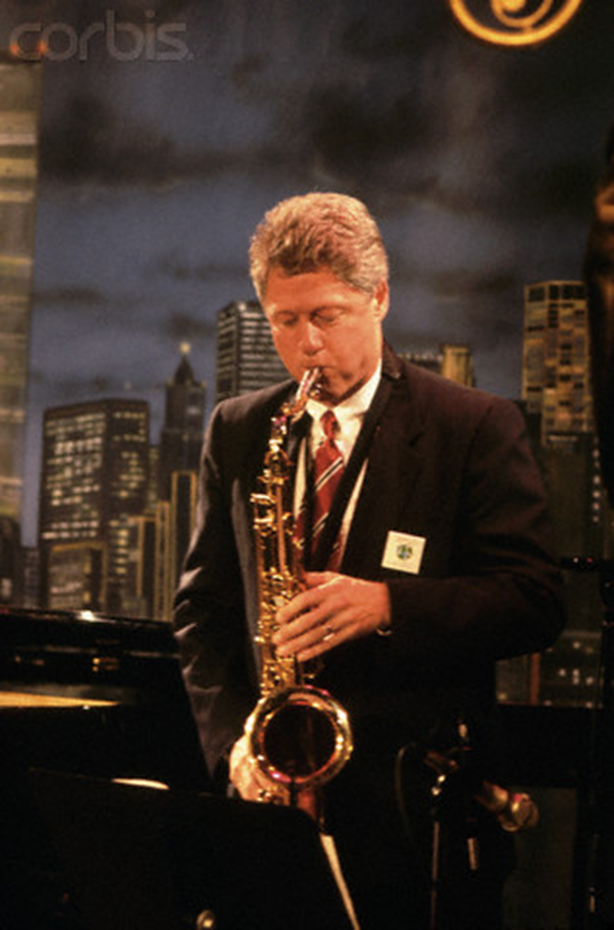 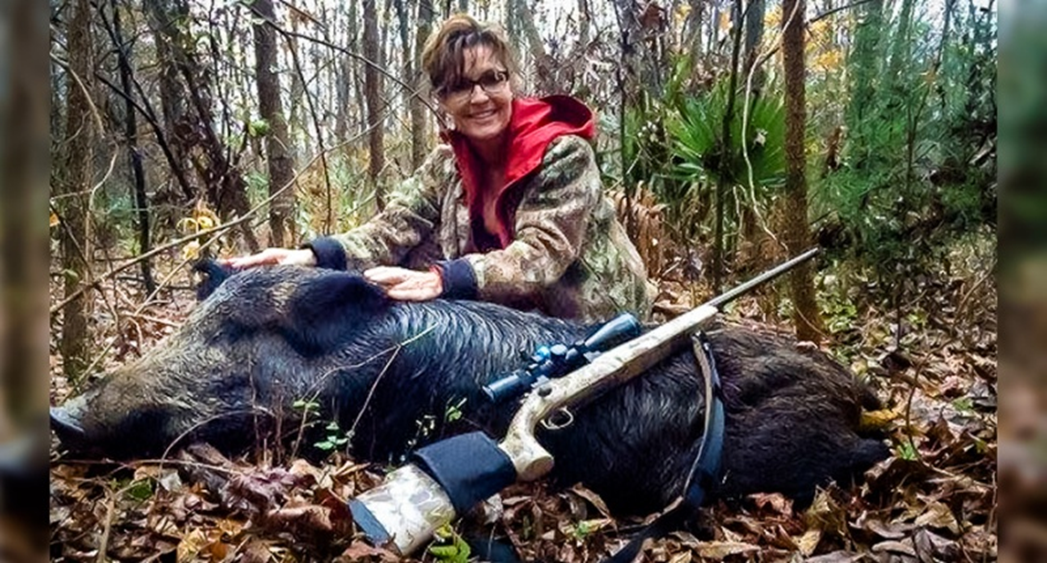 8
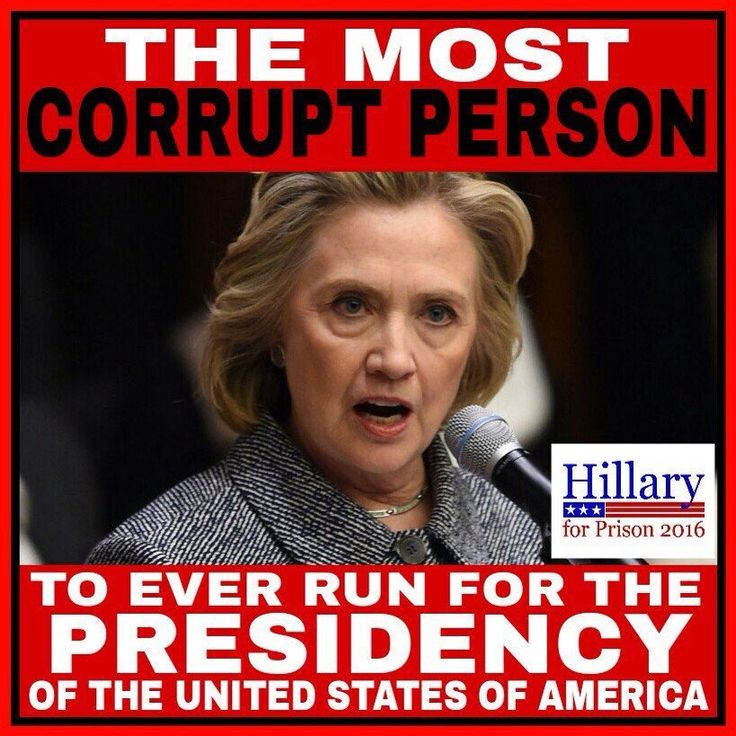 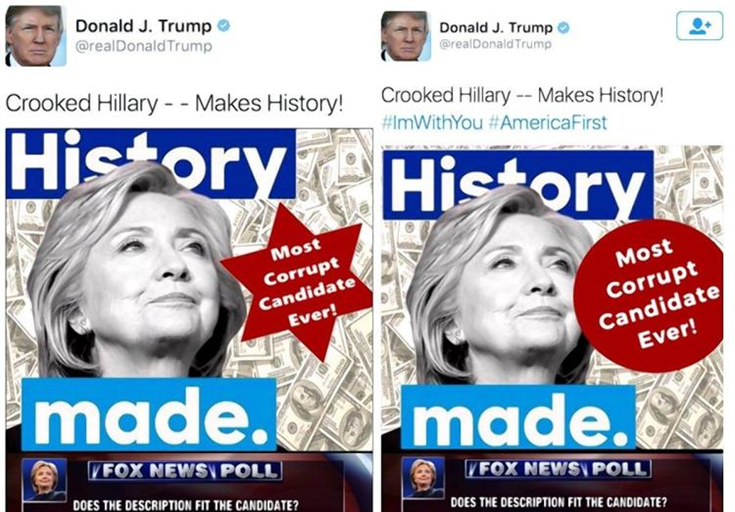 What type of Propaganda
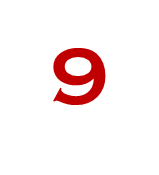 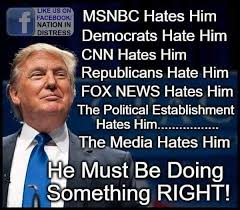 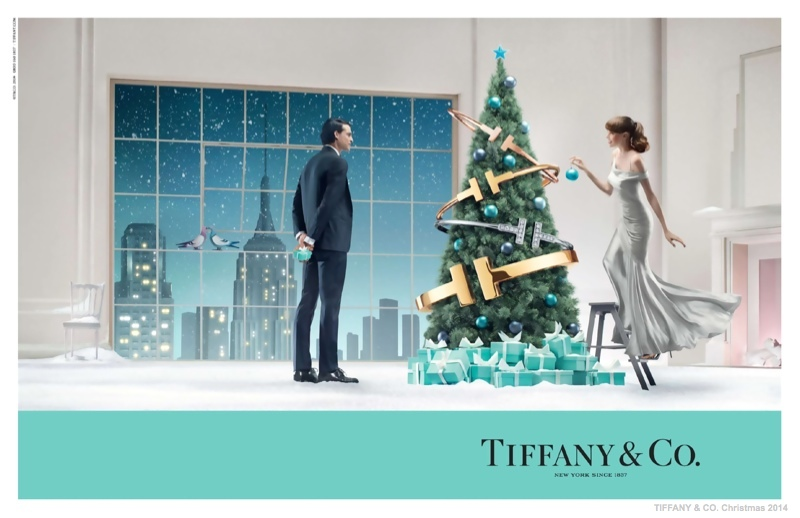 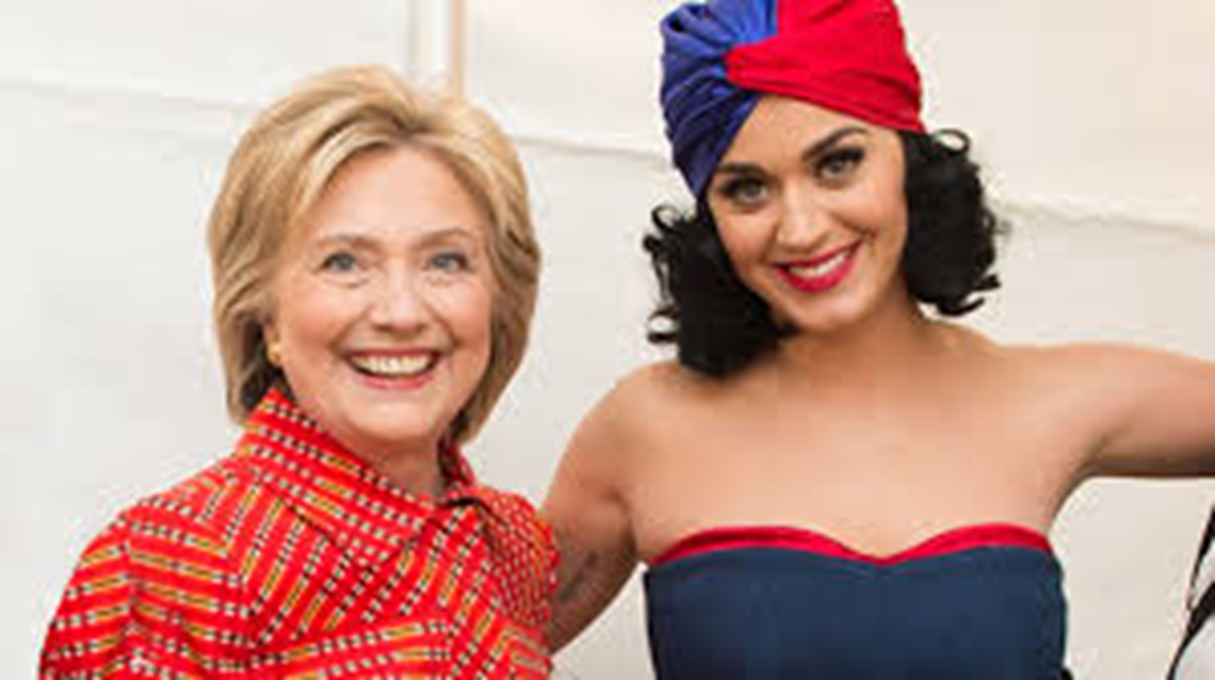 10
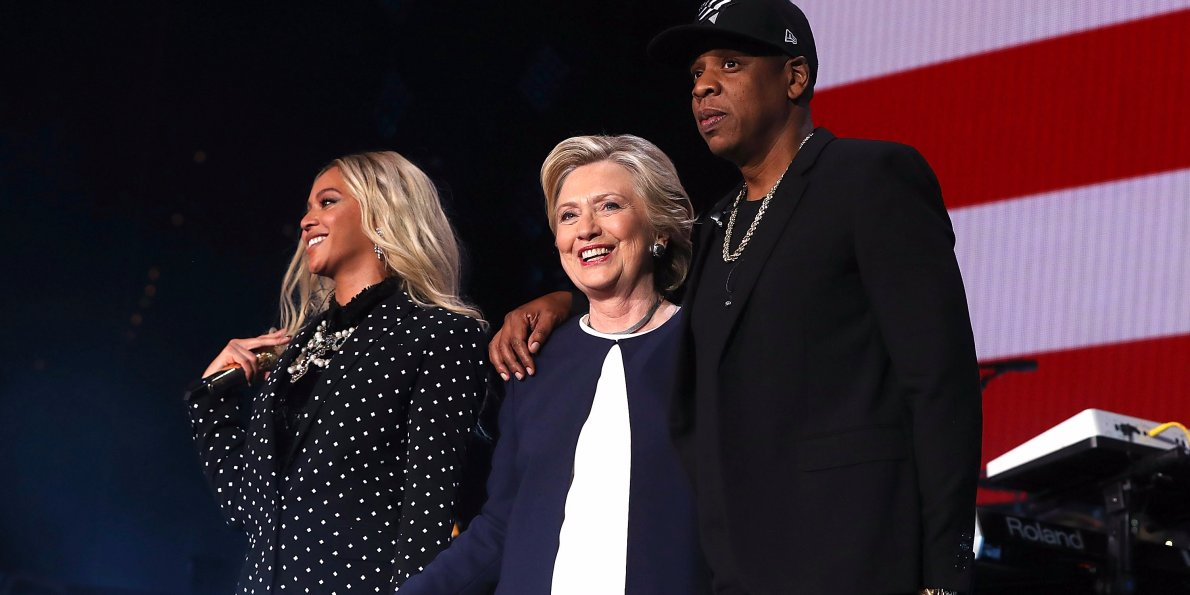 11 What type of Propaganda
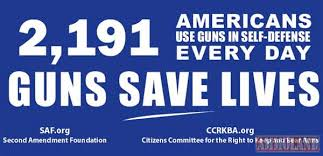 12
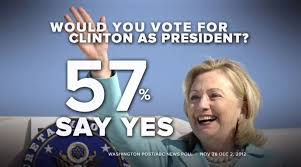 13
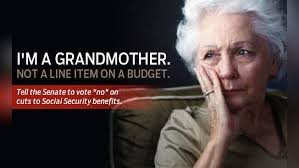 14
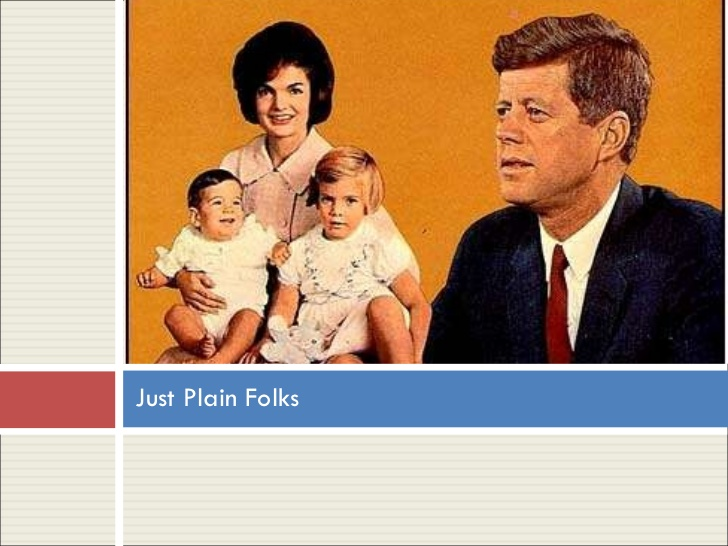 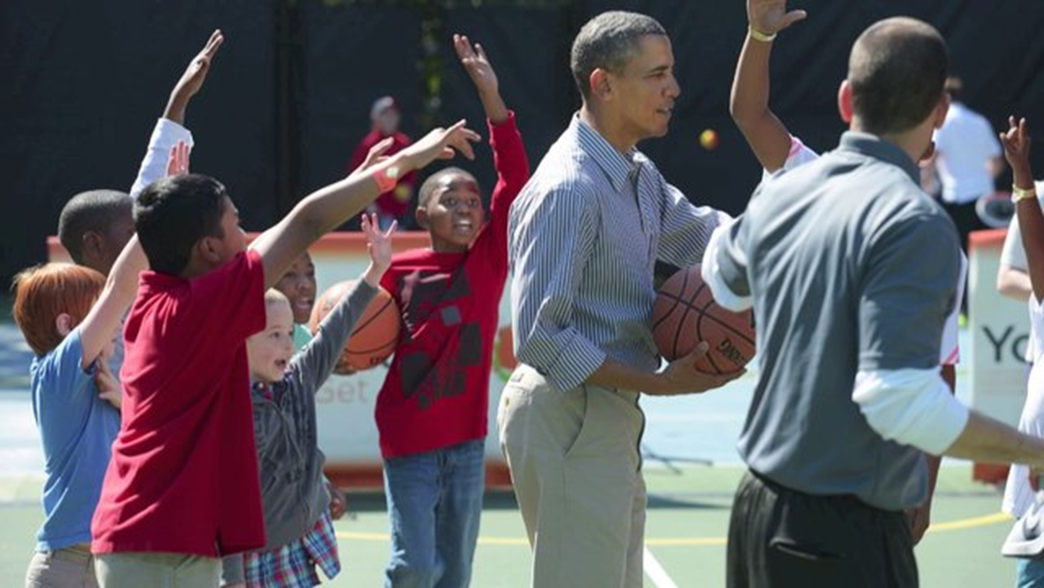 15
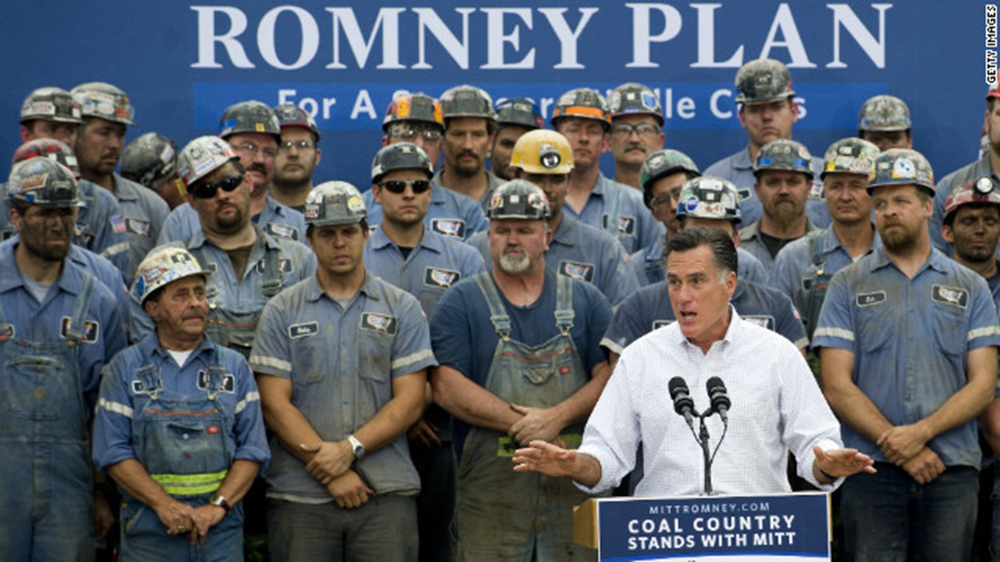 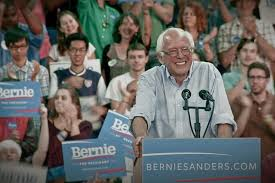 16
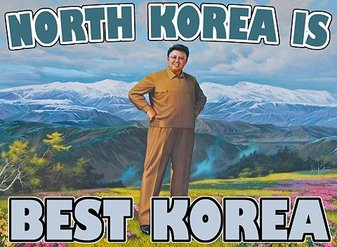 17
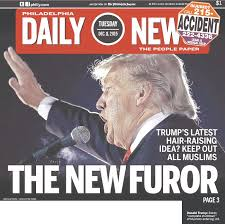 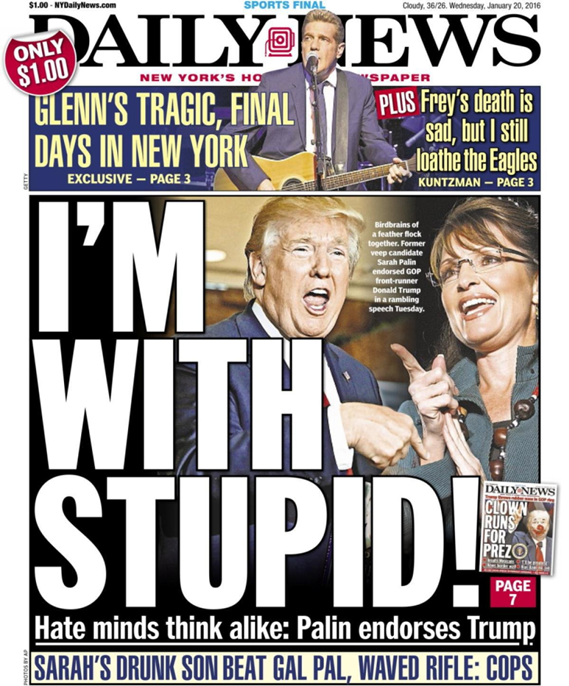 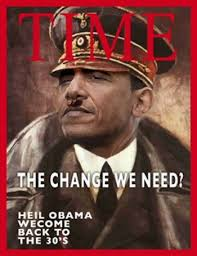 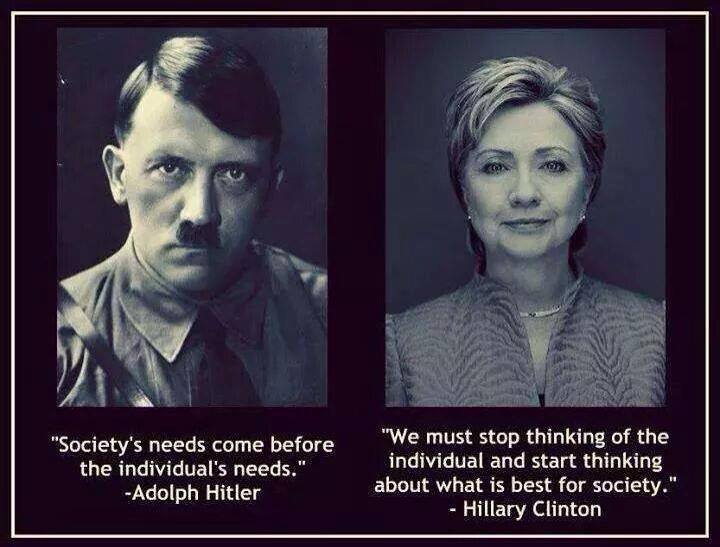 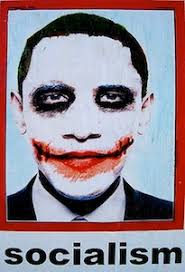 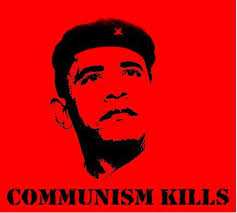 18
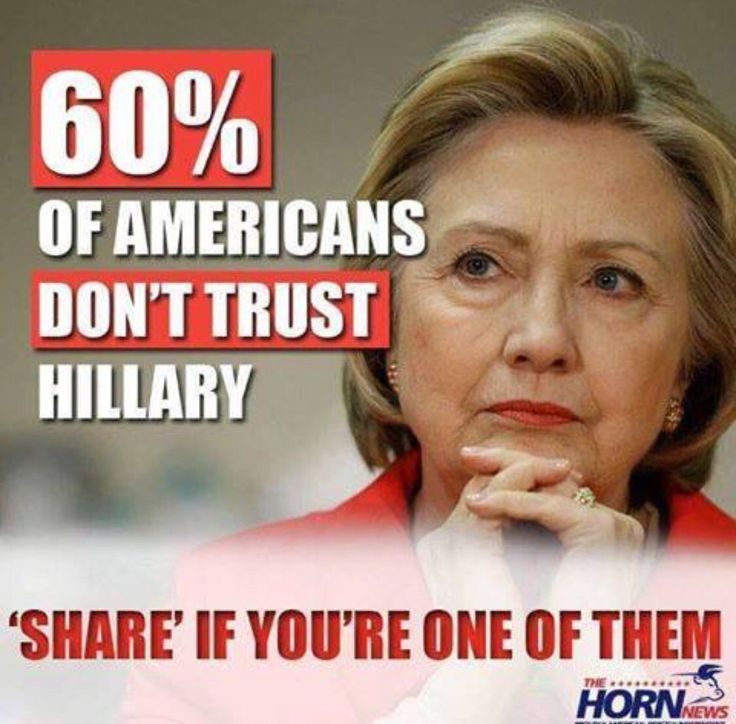 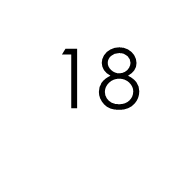 19
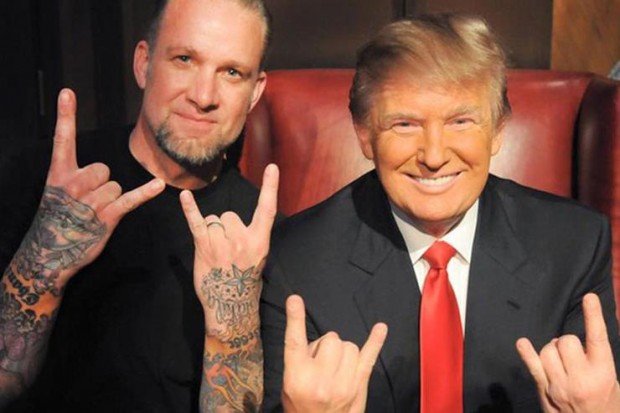 20
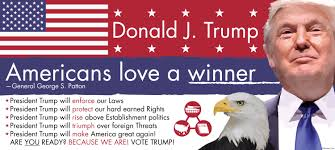 22
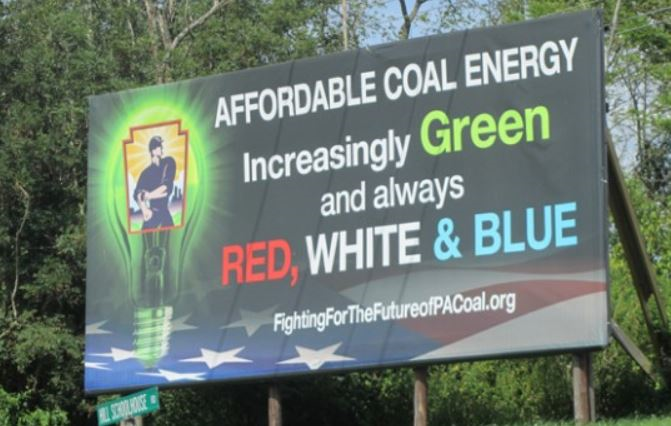 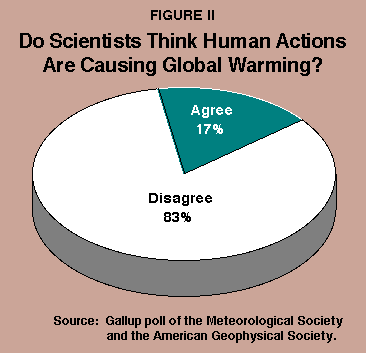 23
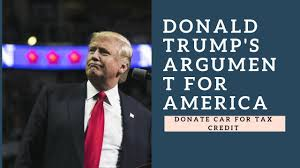 https://www.youtube.com/watch?v=vST61W4bGm8
24 & 25
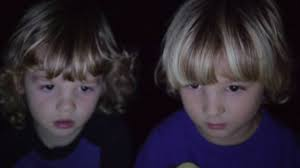 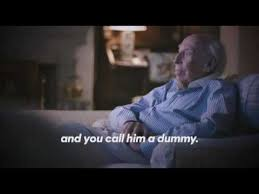 https://www.youtube.com/watch?v=mrX3Ql31URA
https://www.youtube.com/watch?v=RaxNEzA3jRs
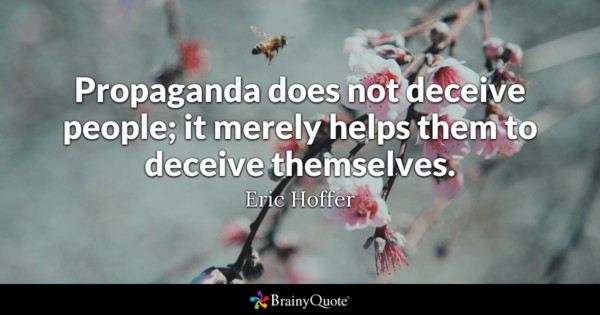 https://www.youtube.com/watch?v=HqBVLJWxoWQ
Propaganda Techniques Cont’d
Stacked Cards: presents only one side of an issue
Ex. “Candidate A has the best record on the environment”
Glittering Generality: a statement that sounds good but is essentially meaningless
Ex. “Candidate A is the one to bring us peace and prosperity
Just Plain Folks: use of photographs of candidates to make people think of that the candidate is just like the, with the same desires and concerns
Ex. “My parents were ordinary, hardworking people, and they taught me those very same values.”
Propaganda Techniques Cont’d
Stacked Cards: presents only one side of an issue
Ex. “Candidate A has the best record on the environment”
Glittering Generality: a statement that sounds good but is essentially meaningless
Ex. “Candidate A is the one to bring us peace and prosperity
Just Plain Folks: use of photographs of candidates to make people think of that the candidate is just like the, with the same desires and concerns
Ex. “My parents were ordinary, hardworking people, and they taught me those very same values.”
Propaganda Techniques Cont’d
Transfer/Symbols: using a patriotic symbol to associate with the candidate
Ex. The candidate wearing blue and red standing in front of an American flag.